Introduction to ARC Systems
Advanced Research Computing
Sep 8, 2016
Before We Start
Sign in
Request account if necessary

Windows Users: 
Download PuTTY
Google PuTTY
First result
Save putty.exe to Desktop
ALTERNATIVE:
ETX newriver.arc.vt.edu
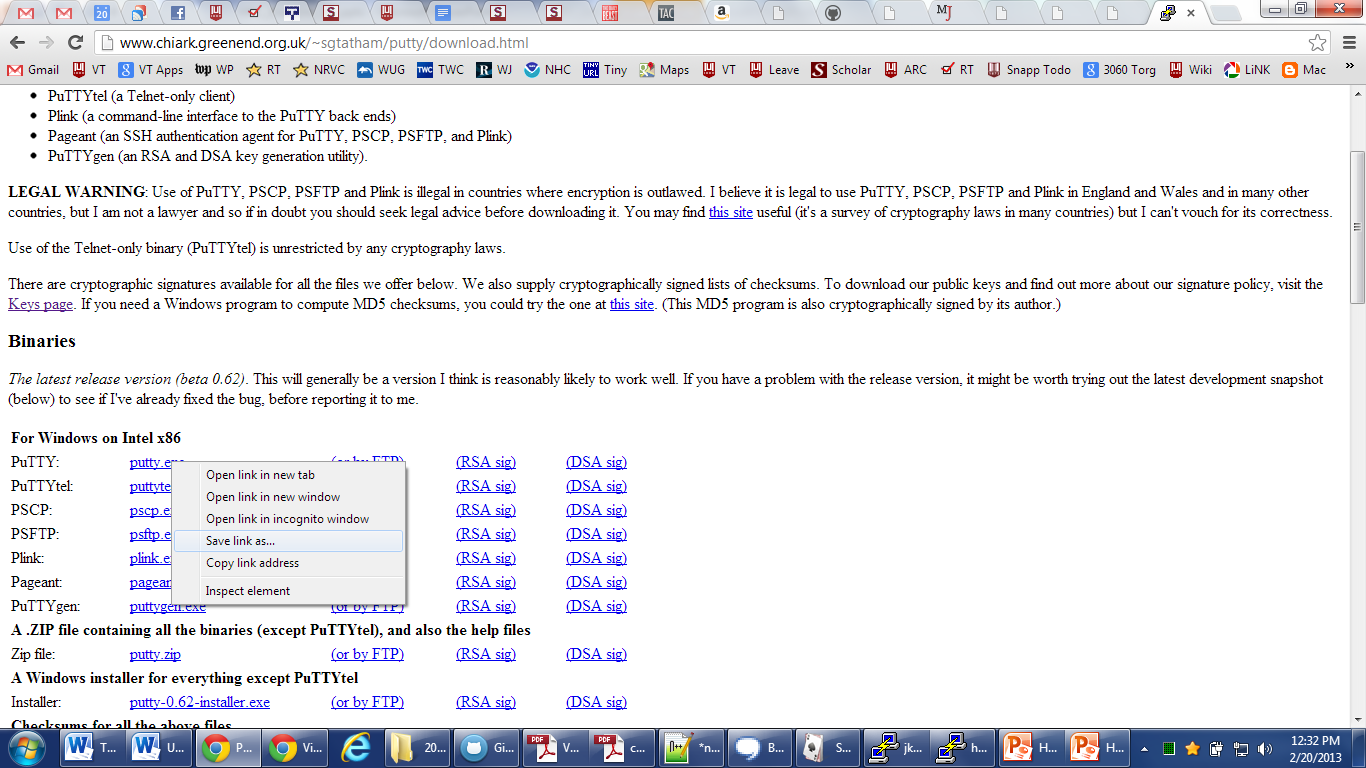 Today’s goals
Introduce ARC
Give overview of HPC today
Give overview of VT-HPC resources
Familiarize audience with interacting with VT-ARC systems
Should I Pursue HPC?
Necessity: Are local resources insufficient to meet your needs?
Very large jobs
Very many jobs
Large data
Convenience: Do you have collaborators?
Share projects between different entities
Convenient mechanisms for data sharing
4
Research in HPC is Broad
Earthquake Science  and Civil Engineering
Molecular Dynamics  
Nanotechnology 
Plant Science 
Storm modeling
Epidemiology 
Particle Physics
Economic analysis of phone network patterns
Brain science 
Analysis of large cosmological simulations 
DNA sequencing 
Computational Molecular Sciences
Neutron Science 
International Collaboration in Cosmology and Plasma Physics
5
Who Uses HPC?
>2 billion core-hours allocated
1400 allocations
350 institutions
32 research domains
[Speaker Notes: .]
Popular Software Packages
Molecular Dynamics: Gromacs, LAMMPS, NAMD, Amber
CFD: OpenFOAM, Ansys, Star-CCM+
Finite Elements: Deal II, Abaqus
Chemistry: VASP, Gaussian, PSI4, QCHEM
Climate: CESM
Bioinformatics: Mothur, QIIME, MPIBLAST
Numerical Computing/Statistics: R, Matlab, Julia
Visualization: ParaView, VisIt, Ensight
Learning Curve
Linux: Command-line interface
Scheduler: Shares resources among multiple users
Parallel Computing: 
Need to parallelize code to take advantage of supercomputer’s resources
Third party programs or libraries make this easier
Advanced Research Computing
Unit within the Office of the Vice President of Information Technology
Provide centralized resources for:
Research computing
Visualization
Staff to assist users
Website: http://www.arc.vt.edu
ARC Goals
Advance the use of computing and visualization in VT research
Centralize resource acquisition, maintenance, and support for research community
Provide support to facilitate usage of resources and minimize barriers to entry
Enable and participate in research collaborations between departments
Personnel
Associate VP for Research Computing: Terry Herdman
Director, HPC: Terry Herdman
Director, Visualization: Nicholas Polys
Computational Scientists 
Justin Krometis
James McClure
Brian Marshall
Srijith Rajamohan
Bob Settlage
Personnel (Continued)
System Administrators (UAS)
Tim Rhodes
Chris Snapp
Brandon Sawyers
Josh Akers
Business Manager: Alana Romanella
User Support GRAs: Umar Kalim, Sangeetha Srinivasa
Personnel (Continued)
System & Software Engineers
Nathan Liles
Computational Resources
NewRiver
Cluster targeting data-Intensive problems 
DragonsTooth
jobs that don't require low latency interconnect i.e. pleasingly parallel 
long running, e.g. 30 day wall time
Blue Ridge
Large scale cluster equipped with Intel Xeon Phi Co-Processors
Cascades – large general compute with GPU nodes
Machine Learning cluster coming soon (Tinker??)
Cloud based access coming soon
Compute Resources
Computational Resources
NewRiver
134 Nodes
3,288 Cores
34.4 TB Memory
EDR InfiniBand (IB) Interconnect
Data-intensive, large-memory, visualization, and GPGPU special-purpose hardware
8 K80 GPGPU 
16 “big data” nodes 
24 512GB nodes 
2 3TB nodes
NewRiver Nodes
Storage Resources
Storage Resources (continued)
Visualization Resources
VisCube: 3D immersion environment with three 10′ by 10′ walls and a floor of 1920×1920 stereo projection screens
DeepSix: Six tiled monitors with combined resolution of 7680×3200
ROVR Stereo Wall
AISB Stereo Wall
Getting Started with ARC
Review ARC’s system specifications and choose the right system(s) for you
Specialty software
Apply for an account online the Advanced Research Computing website
When your account is ready, you will receive confirmation from ARC’s system administrators
Resources
ARC Website: http://www.arc.vt.edu
ARC Compute Resources & Documentation: http://www.arc.vt.edu/hpc
New Users Guide: http://www.arc.vt.edu/newusers
Frequently Asked Questions: http://www.arc.vt.edu/faq
Linux Introduction: http://www.arc.vt.edu/unix
Thank you
Questions?
Log In
Log in via SSH
Mac/Linux have built-in client
Windows need to download client (e.g. PuTTY)
Browser-based Access
Browse to http://newriver.arc.vt.edu
Xterm: Opens an SSH session with X11 forwarding (but faster)
Other profiles: VisIt, ParaView, Matlab, Allinea
Create your own!
ALLOCATION SYSTEM
Allocations
“System unit” (roughly, core-hour) account that tracks system usage
Applies only to NewRiver and BlueRidge

http://www.arc.vt.edu/allocations
Allocation System: Goals
Track projects that use ARC systems and document how resources are being used 
Ensure that computational resources are allocated appropriately based on needs 
Research: Provide computational resources for your research lab 
Instructional: System access for courses or other training events
Allocation Eligibility
To qualify for an allocation, you must meet at least one of the following:
Be a Ph.D. level researcher (post-docs qualify)
Be an employee of Virginia Tech and the PI for research computing 
Be an employee of Virginia Tech and the co-PI for a research project led by non-VT PI
Allocation Application Process
Create a research project in ARC database
Add grants and publications associated with project
Create an allocation request using the web-based interface
Allocation review may take several days
Users may be added to run jobs against your allocation once it has been approved
Allocation Tiers
Research allocations fall into three tiers:
Less than 200,000 system units (SUs)
200 word abstract
200,000 to 1 million SUs
1-2 page justification
More than 1 million SUs
3-5 page justification
Allocation Management
Web-based: 
User Dashboard -> Projects -> Allocations
Systems units allocated/remaining
Add/remove users
Command line:
Allocation name and membership: glsaccount
Allocation size and amount remaining: gbalance -h -a <name>
Usage (by job): gstatement -h -a <name>
USER ENVIRONMENT
Consistent Environment
Operating system (CentOS)
Storage locations
Scheduler
Hierarchical module tree for system tools and applications
Modules
Modules are used to set the PATH and other environment variables
Modules provide the environment for building and running applications
Multiple compiler vendors (Intel vs GCC) and versions
Multiple software stacks: MPI implementations and versions
Multiple applications and their versions
An application is built with a certain compiler and a certain software stack (MPI, CUDA) 
Modules for software stack, compiler, applications
User loads the modules associated with an application, compiler, or software stack 
modules can be loaded in job scripts
Module commands
Modules
Available modules depend on:
The compiler (eg. Intel, gcc) and
The MPI stack selected

Defaults:
BlueRidge: Intel + mvapich2
HokieOne: Intel + MPT 
HokieSpeed: Intel + OpenMPI
NewRiver, DragonsTooth: none
Hierarchical Module Structure
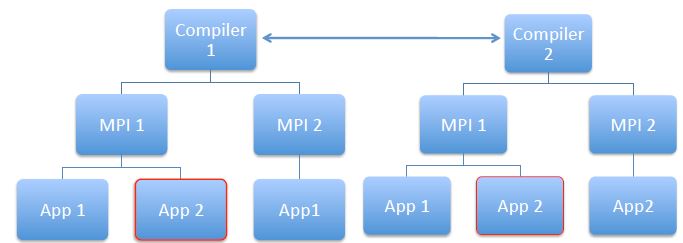 JOB SUBMISSION & MONITORING
Cluster System Architecture
internet
TopSpin 120
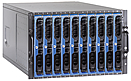 1
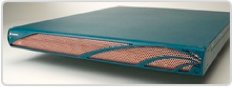 Login Nodes
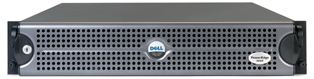 2950
1
TopSpin 270
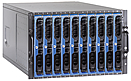 2
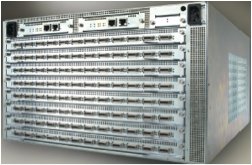 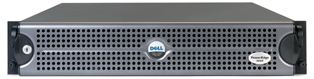 InfiniBand 
Switch 
Hierarchy
2
…
Home Server
Raid 5
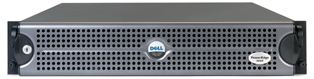 HOME
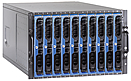 130
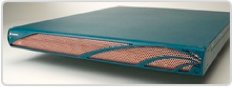 1
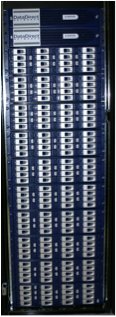 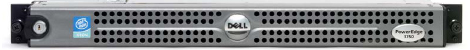 2
TopSpin 120
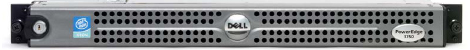 …
16
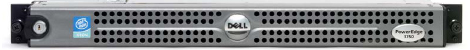 GigE
I/O Nodes
WORK File System
InfiniBand
GigE Switch Hierarchy
Fibre Channel
Parallelism is the New Moore’s Law
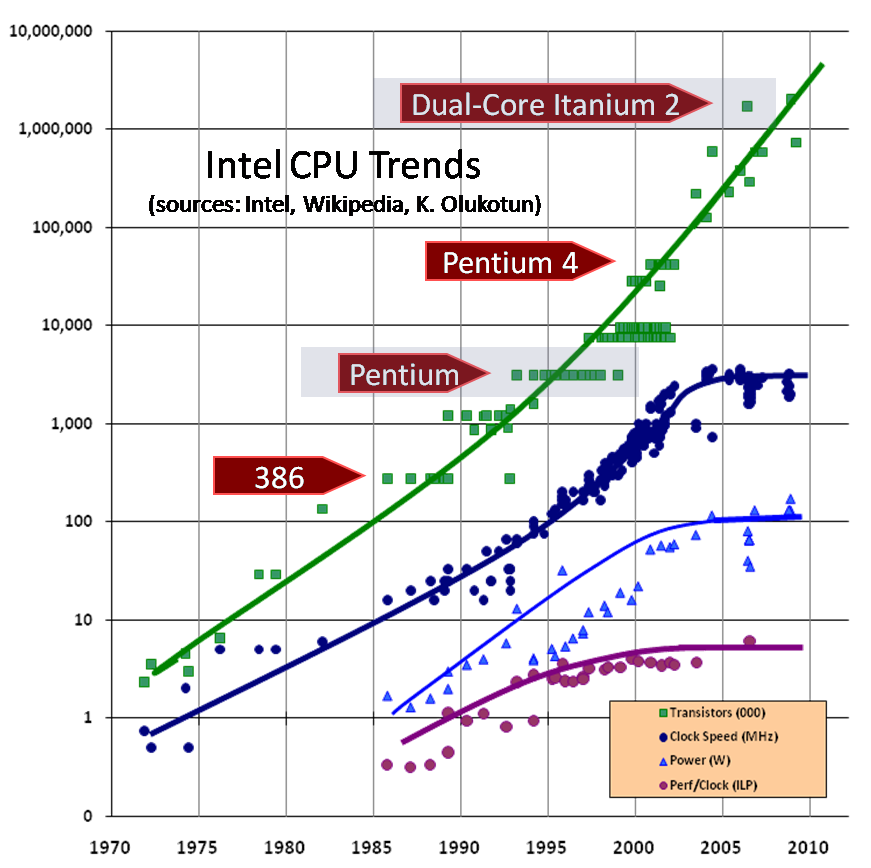 Power and energy efficiency impose a key constraint on design of micro-architectures
Clock speeds have plateaued
Hardware parallelism is increasing rapidly to make up the difference
Essential Components of HPC
Supercomputing resources
Storage
Visualization
Data management
Network infrastructure
Support
43
Terminology
Core: A computational “unit” 
Socket: A single CPU (“processor”). Includes roughly 4-15 cores. 
Node: A single “computer”. Includes roughly 2-8 sockets. 
Cluster: A single “supercomputer” consisting of many nodes. 
GPU: Graphics processing unit. Attached to some nodes. General purpose GPUs (GPGPUs) can be used to speed up certain kinds of codes. 
Xeon Phi: Intel’s product name for its GPU competitor. Also called “MIC”.
Blade : Rack : System
1 node		: 2 x 8 cores= 16 cores
1 chassis	: 10 nodes 	= 160 cores
1 rack (frame)	: 4 chassis	= 640 cores
system		: 10 racks 	= 6,400 cores
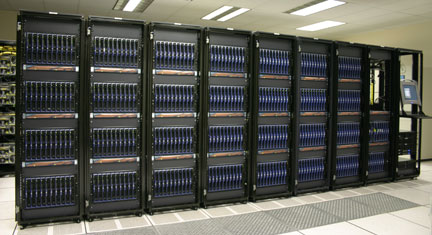 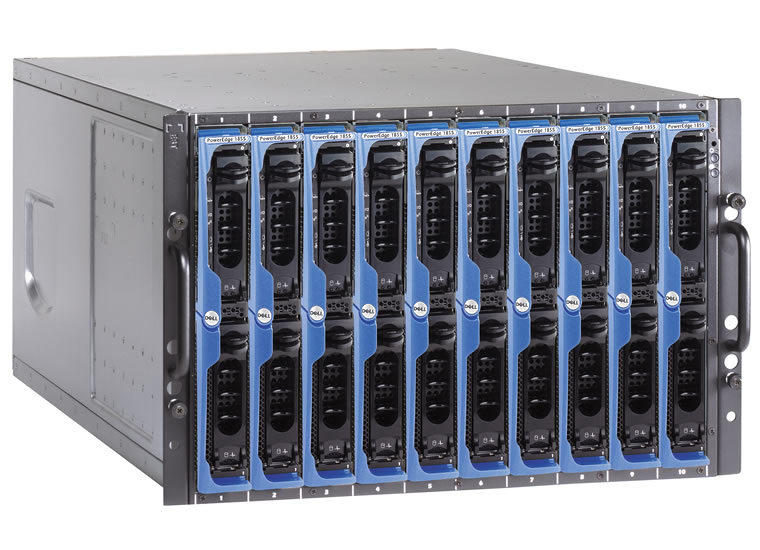 x 4
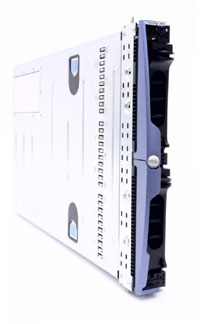 x 10
HPC Storage
200TB
NFS
NFS
$HOME
$SHARE
NFS
Compute
Node
GPFS
GPFS
$WORK
DMF
GPFS
GPFS
$SCRATCH
Tape archive
HPC Cluster
Storage Gateway
140TB
Shared vs. Distributed memory
M
M
M
M
M
Memory
P
P
P
P
P
P
P
P
P
P
All processors have access to a pool of shared memory
Access times vary from CPU to CPU in NUMA systems
Example: SGI UV, CPUs on same node
Network
Memory is local to each processor
Data exchange by message passing over a network
Example: Clusters with single-socket blades
Multi-core systems
Memory
Memory
Memory
Memory
Memory
Network
Current processors place multiple processor cores on a die
Communication details are increasingly complex
Cache access
Main memory access
Quick Path / Hyper Transport socket connections
Node to node connection via network
Accelerator-based Systems
Memory
Memory
Memory
Memory
GPU
GPU
GPU
GPU
Network
Calculations made in both CPUs and GPUs
No longer limited to single precision calculations
Load balancing critical for performance
Requires specific libraries and compilers (CUDA, OpenCL)
Co-processor from Intel: MIC (Many Integrated Core)
Submitting a Job
Submission via a shell script
Job description: Resources required, run time, allocation
Modules & dependencies
Execution statements
Submit job script: qsub <job_script> 

Interactive options:
Interactive job: qsub -I …
Interactive job with X11 forwarding: qsub -I –X …
Job Monitoring
Determine job status, and if pending when it will run
Job Execution
Order of job execution depends on a variety of parameters:
Submission Time
Queue Priority
Backfill Opportunities
Fairshare Priority
Advanced Reservations
Number of Actively Scheduled Jobs per User
Examples: ARC Website
See the Examples section of each system page for sample submission scripts and step-by-step examples:
http://www.arc.vt.edu/newriver
http://www.arc.vt.edu/dragonstooth
http://www.arc.vt.edu/blueridge
http://www.arc.vt.edu/hokiespeed
http://www.arc.vt.edu/hokieone
A Step-by-Step Example
Getting Started
Find your training account (hpcXX)
Log into NewRiver
Mac: ssh hpcXX@cascades1.arc.vt.edu
Windows: Use PuTTY
Host Name: cascades1.arc.vt.edu
Example: Running MPI_Quad
Or copy from training directory:
cp /home/TRAINING/newriver/* ./
Build the code
Compile the Code
Intel compiler is already loaded
module list
Compile command (executable is mpiqd)
mpicc -o mpiqd mpi_quad.c
To use GCC instead, swap it out:
module swap intel gcc
Prepare Submission Script
Copy sample script: 
cp /home/TRAINING/ARC_Intro/br.qsub  .
Edit sample script:
Walltime
Resource request (nodes/ppn)
Module commands (add Intel & mvapich2)
Command to run your job
Save it (e.g., mpiqd.qsub)
Submission Script (Typical)
#!/bin/bash
#PBS -l walltime=00:10:00
#PBS -l nodes=2:ppn=16
#PBS -q normal_q
#PBS -W group_list=newriver
#PBS –A AllocationName        <--Only for NewRiver/BlueRidge

module load intel mvapich2

cd $PBS_O_WORKDIR
echo "MPI Quadrature!" 
mpirun -np $PBS_NP ./mpiqd

exit;
Submission Script (Today)
#!/bin/bash
#PBS -l walltime=00:10:00
#PBS -l nodes=2:ppn=8
#PBS -q normal_q
#PBS -W group_list=training
#PBS –A training
#PBS –l advres=NLI_ARC_Intro.26

module load intel mvapich2

cd $PBS_O_WORKDIR
echo "MPI Quadrature!" 
mpirun -np $PBS_NP ./mpiqd

exit;
Submit the job
Copy the files to $WORK:
cp mpiqd $WORK
cp mpiqd.qsub $WORK
Navigate to $WORK
cd $WORK
Submit the job:
qsub mpiqd.qsub
Scheduler returns job number: 
25770.master.cluster
Wait for job to complete
Check job status:
checkjob –v 25770
showq –u hpcXX
When complete:
Job output: mpiqd.qsub.o25770
Errors: mpiqd.qsub.e25770
Copy results back to $HOME:
cp mpiqd.qsub.o25770 $HOME
What is Job Submission?
Compute Nodes
Login Node
Master
Node
qsub job
ssh
C1
C2
C3
Queue
mpirun –np # ./a.out
Resources
ARC Website: http://www.arc.vt.edu
Compute Resources & Documentation: http://www.arc.vt.edu/hpc
Storage Documentation: http://www.arc.vt.edu/storage
New Users Guide: http://www.arc.vt.edu/newusers
Frequently Asked Questions: http://www.arc.vt.edu/faq
Linux Introduction: http://www.arc.vt.edu/unix
Module Tutorial: http://www.arc.vt.edu/modules
Scheduler Tutorial: http://www.arc.vt.edu/scheduler